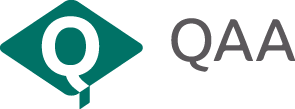 The Social Induction Framework
QAA Collaborative Enhancement Project
About the Social Induction Framework
The Social Induction Framework can be used in any environment (VLE or equivalent) to aid learners in familiarising themselves with in-house learning environments through a social-based framework for engagement. In this way, course leaders will be able to incorporate educational tools or approaches available in their disciplinary and educational contexts.

It was produced as part of a QAA-funded Collaborative Enhancement Project, let by Falmouth University in partnership with University of Edinburgh and University of Glasgow.

Find out more on the QAA website.
The Social Induction Framework Component Hierarchy
Sub-goal:
Example:  Access content
ACTIVITY/ TASK
ACTIVITY/ TASK
Sub-goal Example:
Group message to act
Goal:
Articulate the goal of the social induction overall
ACTIVITY/ TASK
ACTIVITY/ TASK
Sub-goal Example:
Engage in group discussion
ACTIVITY/ TASK
Sub-goal Example:
Move between locations
ACTIVITY/ TASK
ACTIVITY/ TASK
The Social Induction Framework Template
Sub-goal
Sub-goal
ACTIVITY/ TASK
ACTIVITY/ TASK
Goal:
CENTRAL OVERALL
Sub-goal
Sub-goal
ACTIVITY/ TASK
ACTIVITY/ TASK
The Social Induction Framework
Pro-forma Section Map
Complete sequence details and links from Start to Outcome
START POINT
Articulate the GOAL to keep focus on the start and outcome
Select and apply a suitable number of appropriate sub-goals
STEP
MID-LEVEL POINT
Align sub-goals with sequence:  Start, steps, mid-level(s) and outcome
Sub-goal
Goal
Sub-goal
Sub-goal
STEP
Sub-goal
OUTCOME
The Social Induction Framework
Pro-forma Stage Template A
START POINT
Sub-goal
STEP
Sub-goal
MID-LEVEL POINT
Goal
Sub-goal
STEP
Sub-goal
OUTCOME
The Social Induction Framework
Pro-forma Stage Template B
START POINT
Sub-goal
STEP
STEP
Sub-goal
MID-LEVEL POINT
Goal
MID-LEVEL POINT
Sub-goal
Sub-goal
STEP
STEP
OUTCOME